NOAA’S COLORADO BASIN RIVER FORECAST CENTER
Understanding Sources of Error and Uncertainty
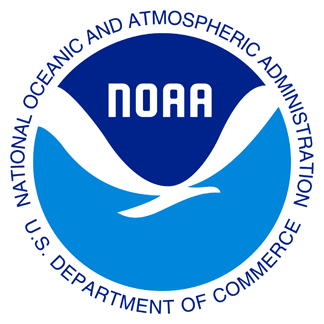 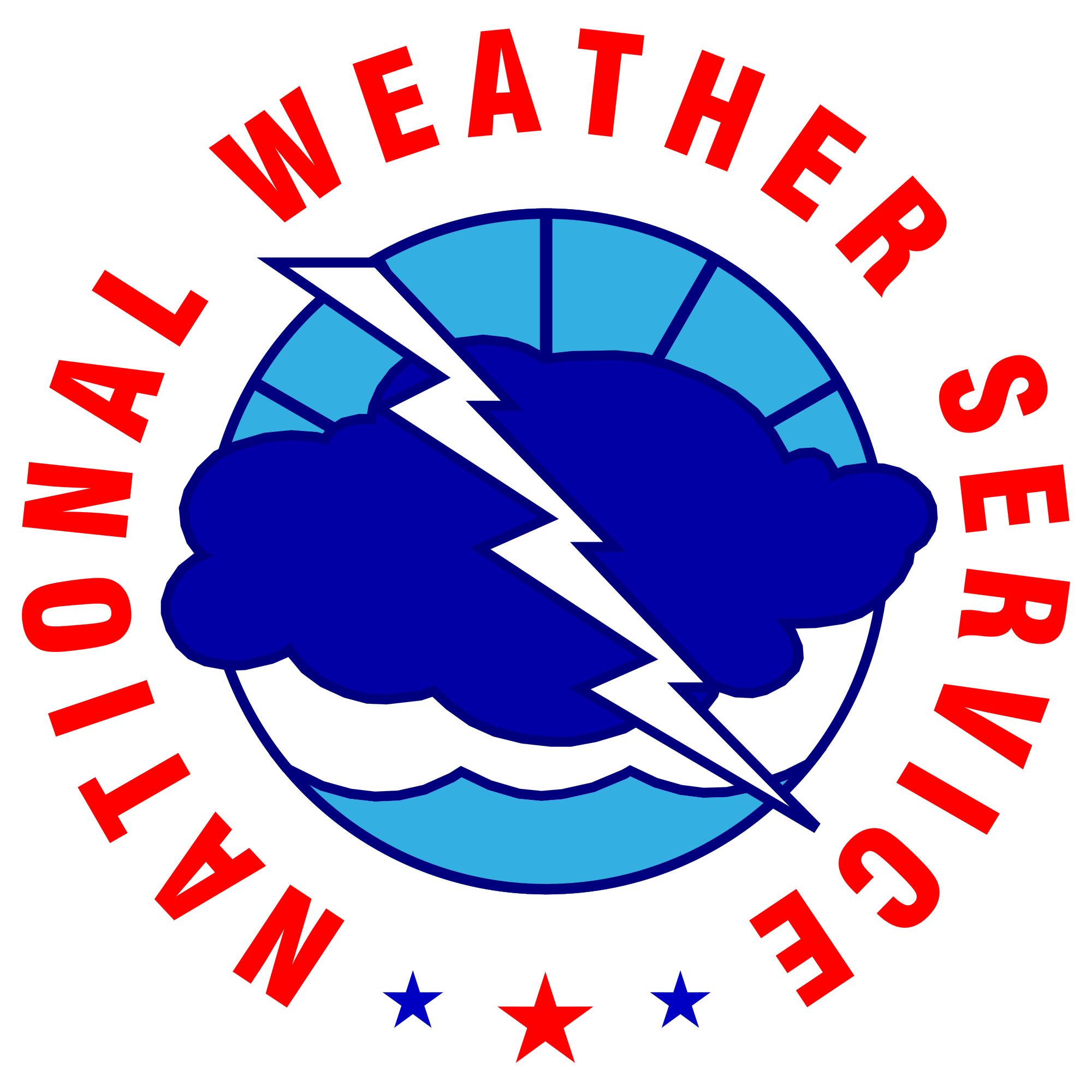 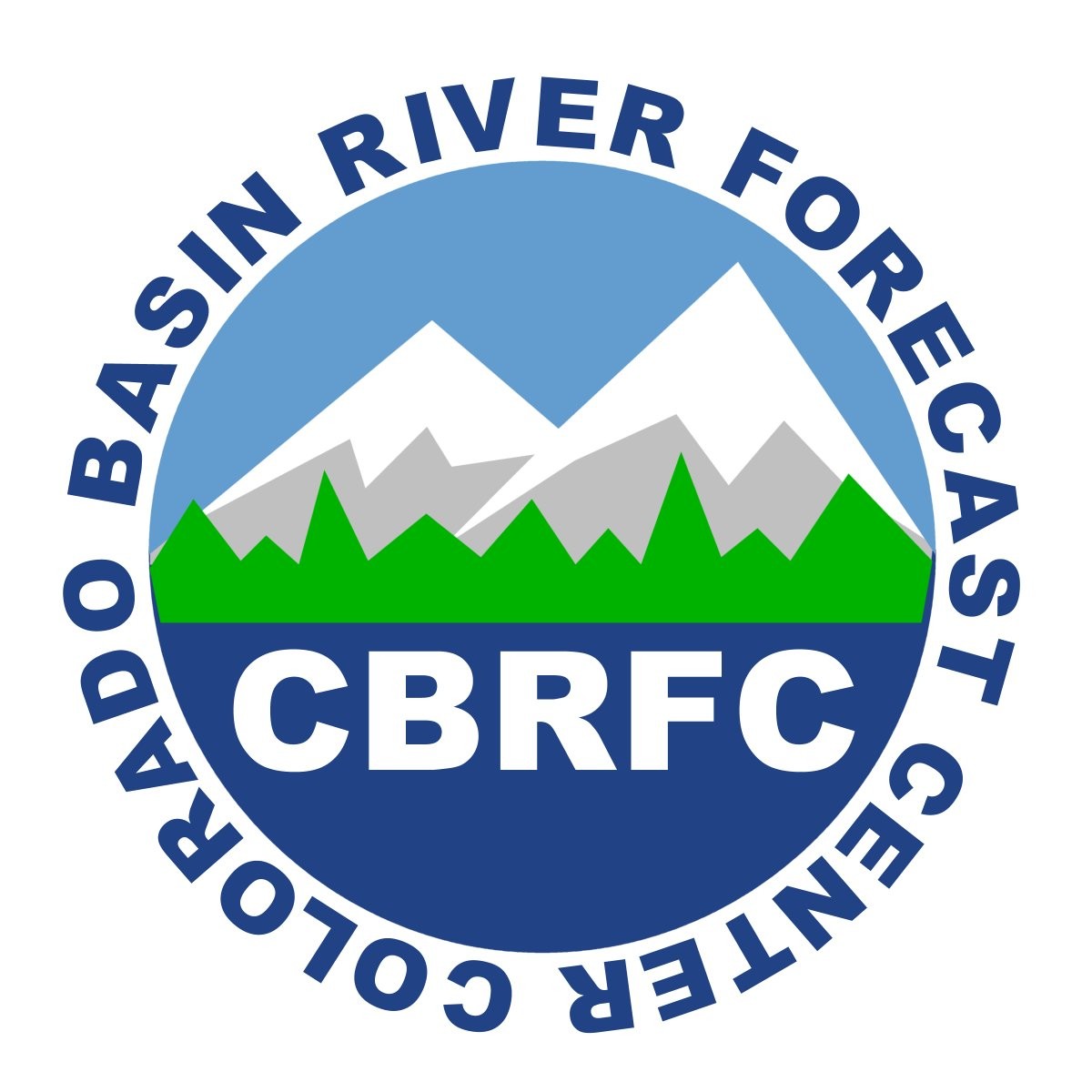 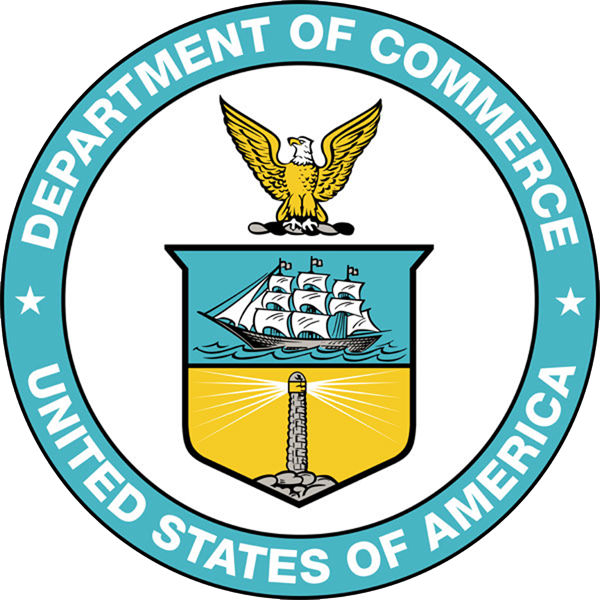 Understanding  Sources of Error
Data
Undetected errors in historical/current observations
Data density/Gage network distribution
Unmeasured Depletions
Forecasted Weather Conditions
Hydrologic Model
The model itself
Initial Conditions
Calibration Error (bias)
Data
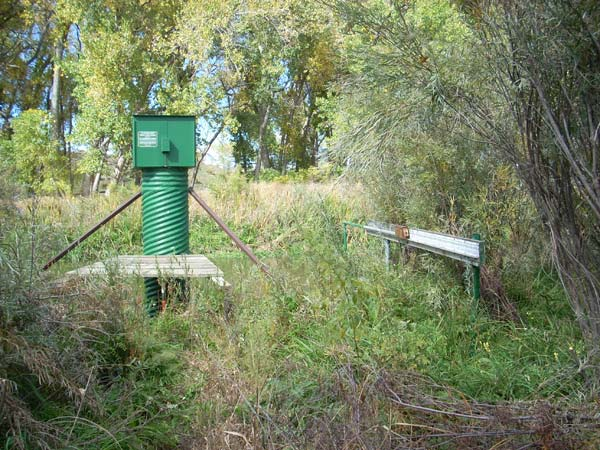 Gage Issues
Freezing, aquatic growth
Malfunctions
Flooding issues (gage destroyed, channel changes, etc…)
Measurement accuracy
Bad data
Missing data
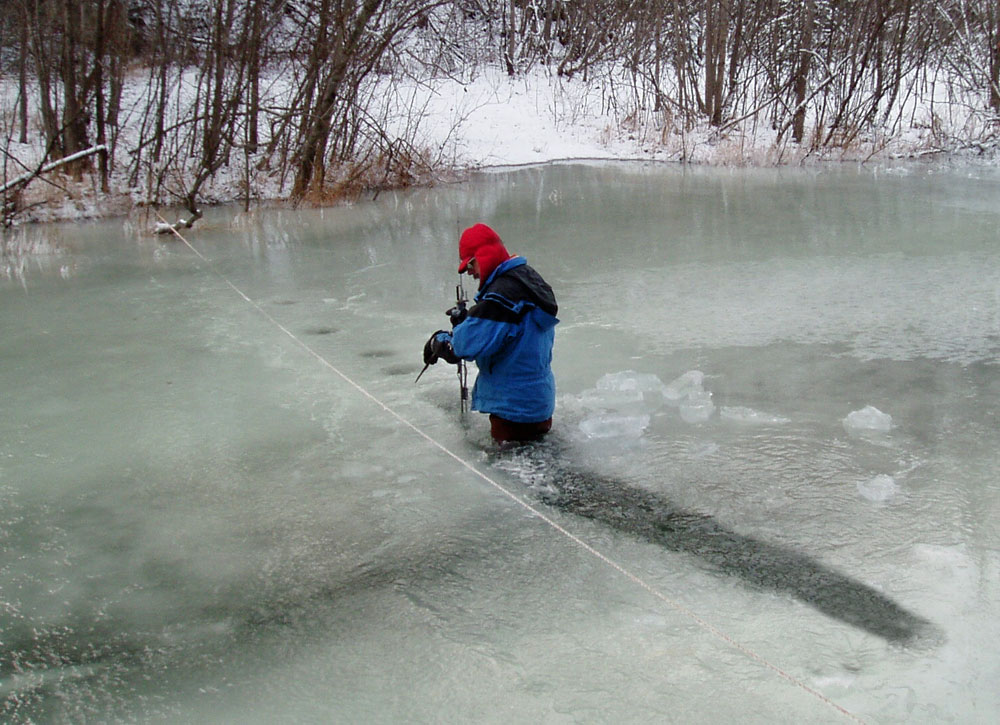 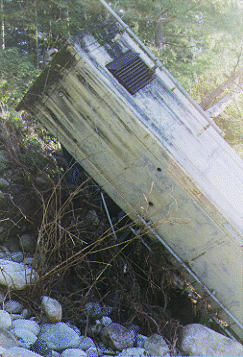 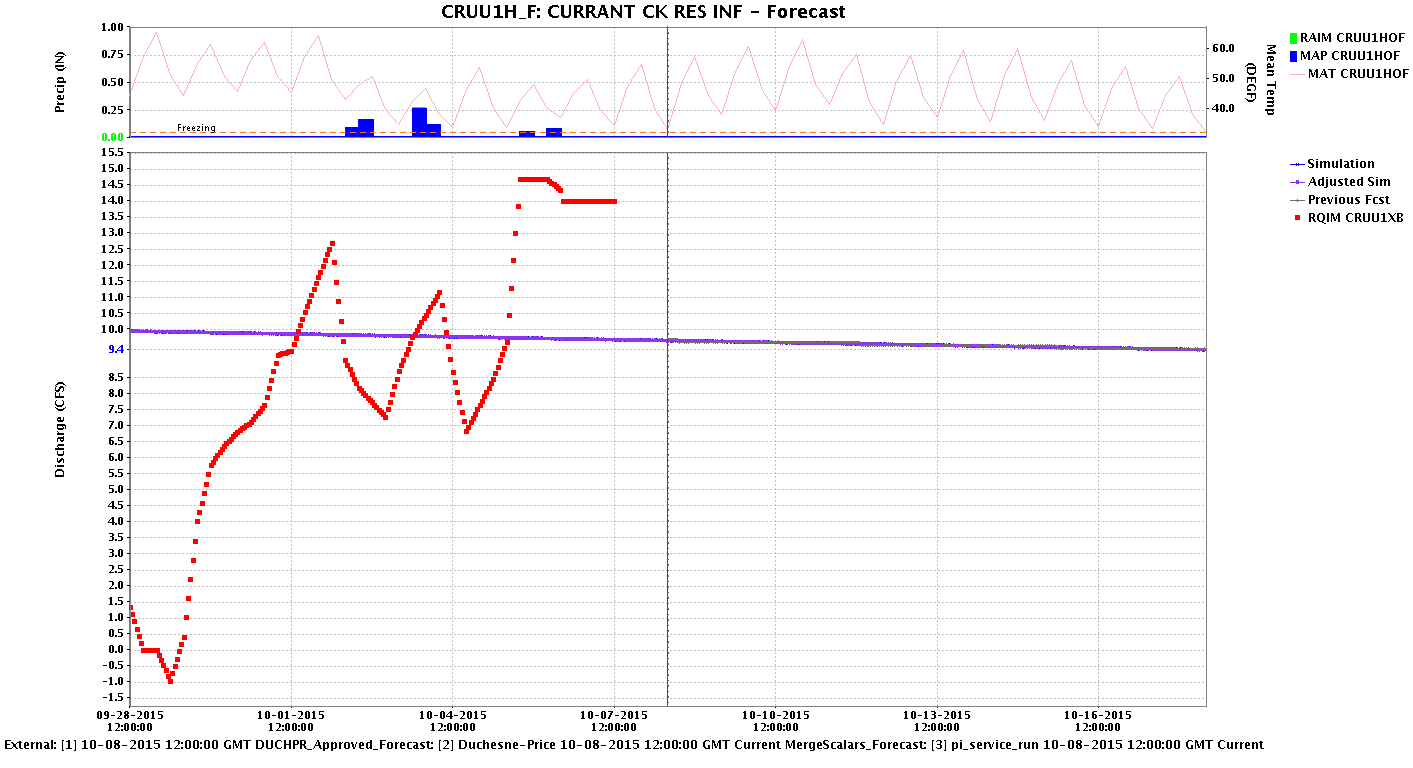 Calculated inflow data
-1 – 15 cfs
Model simulation
10 cfs
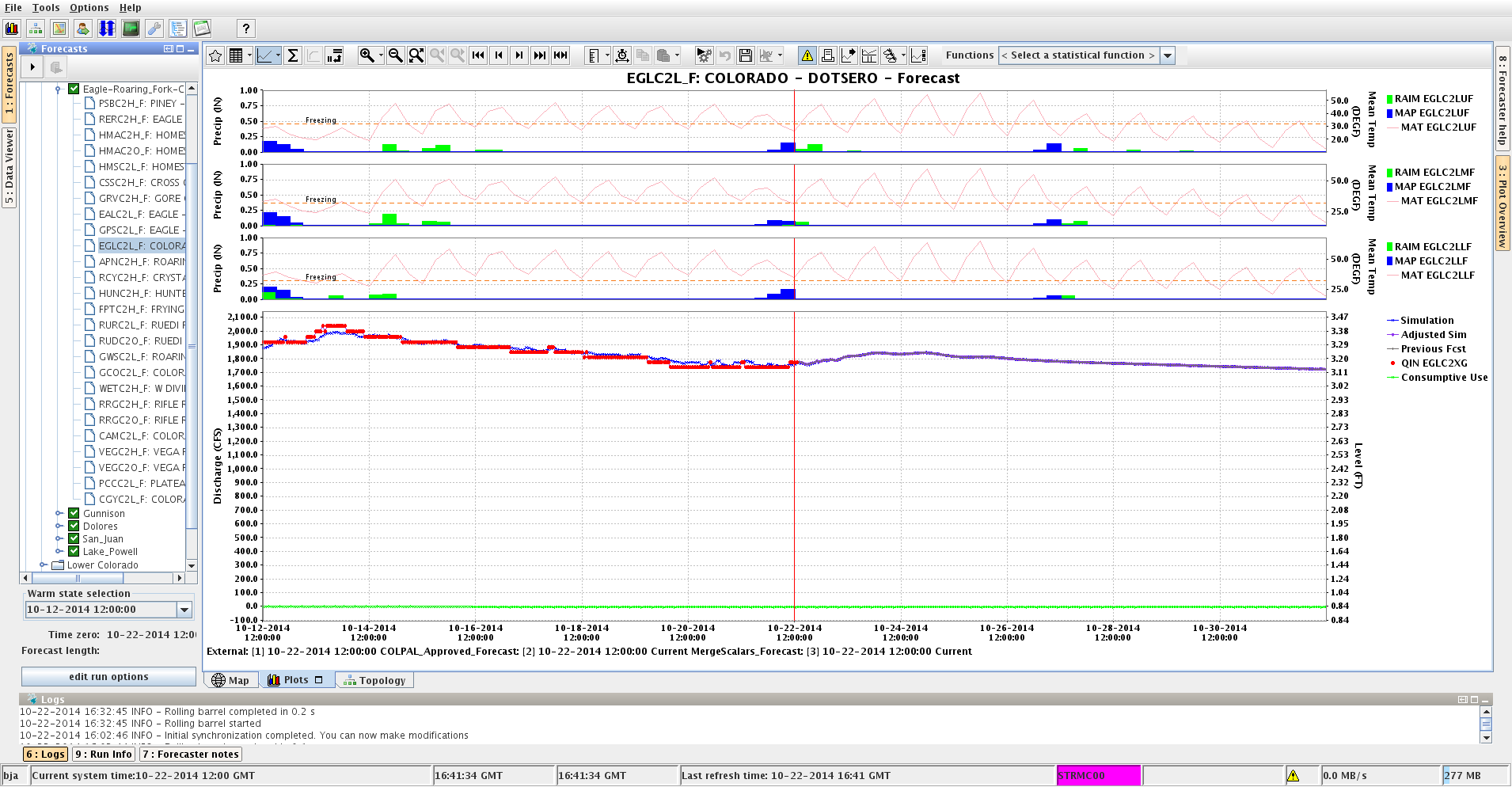 Red = observed
Blue = simulated
Colorado – Dotsero

Last visit 10/17
Measured vs. rated = 0% diff
No changes made
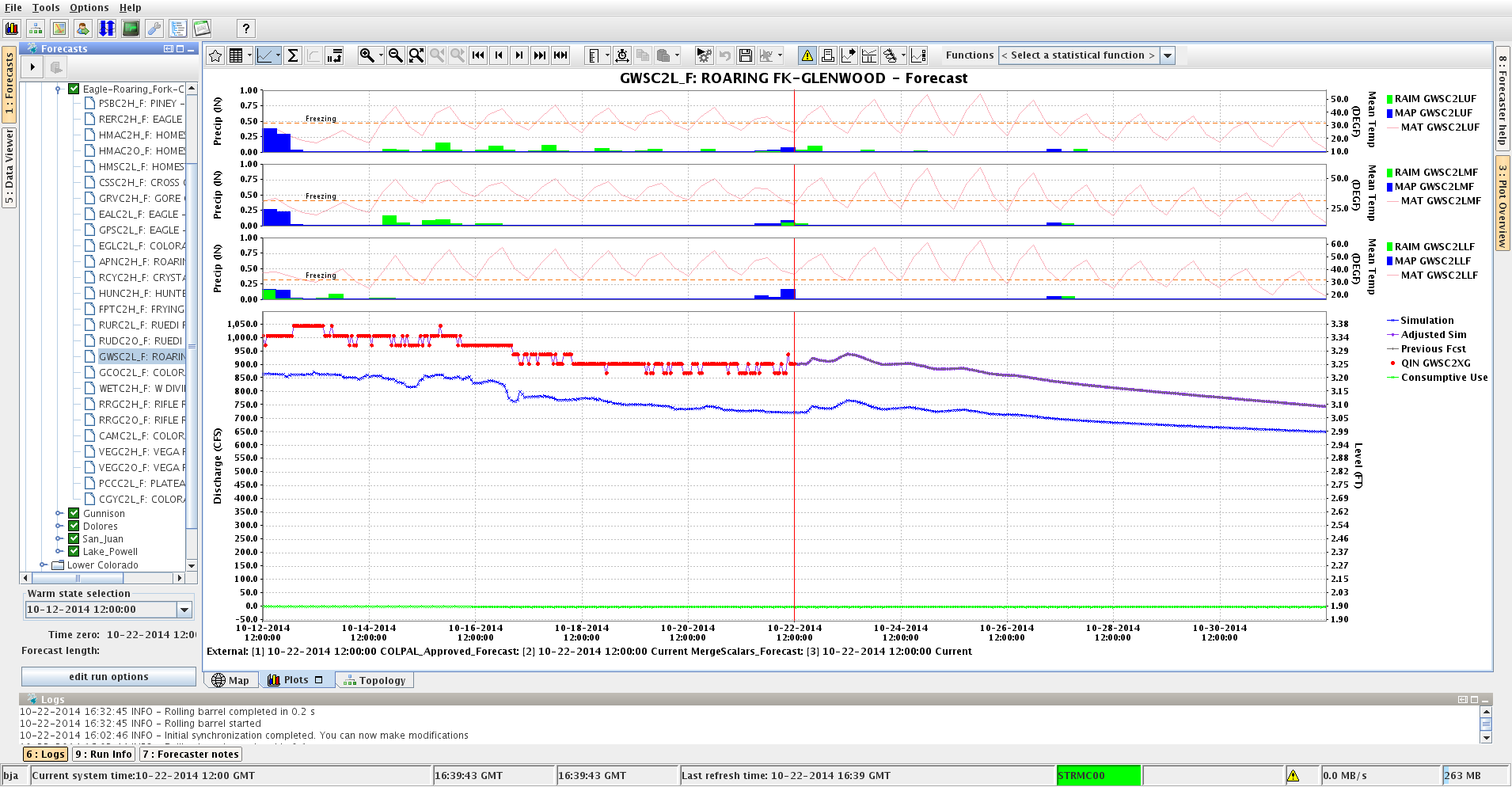 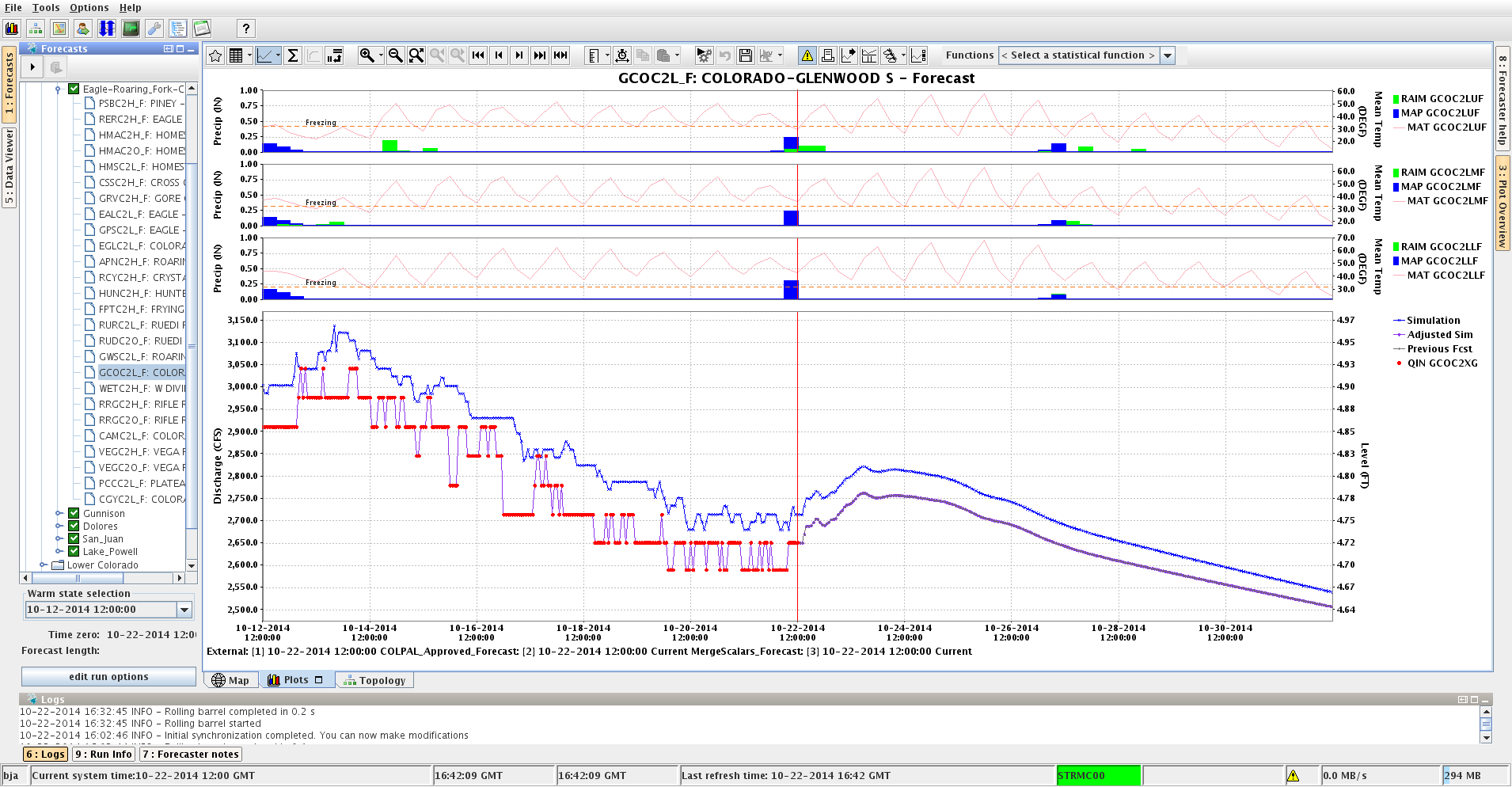 ~200 cfs
Roaring Fork – Glenwood Springs

Last visit 10/6
Measured vs. rated = -4.2% diff (~30 cfs)
No changes made
Colorado – Glenwood Springs

Last visit 8/13
Measured vs. rated = -0.4% diff
New shift applied
~75 cfs
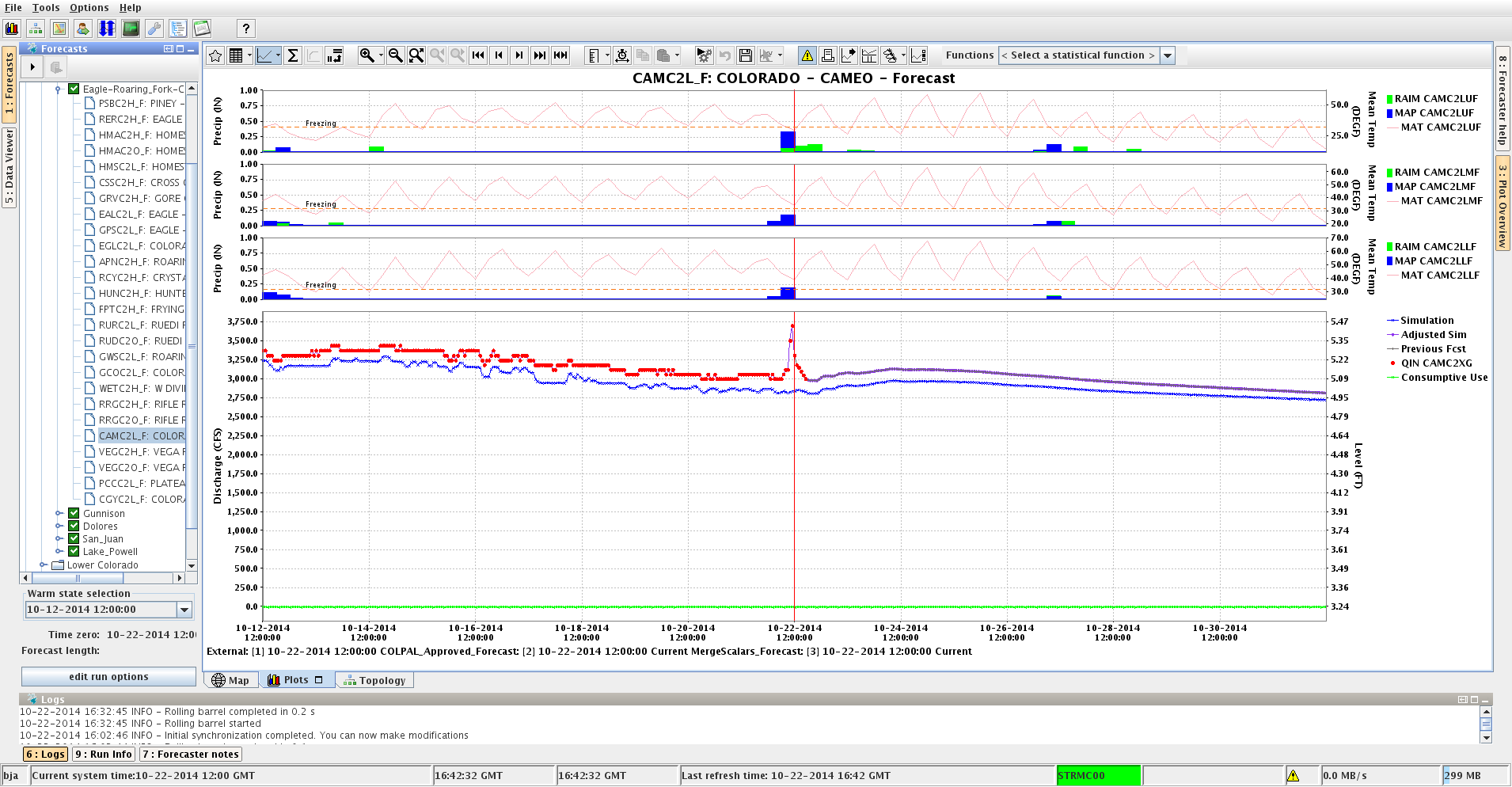 ~175 cfs
Colorado – Cameo

Last visit 10/16
Measured vs. rated = -3% diff (~100 cfs)
No changes made
*These dates are from 2014.  The USGS has visited all these sites multiple times since then!
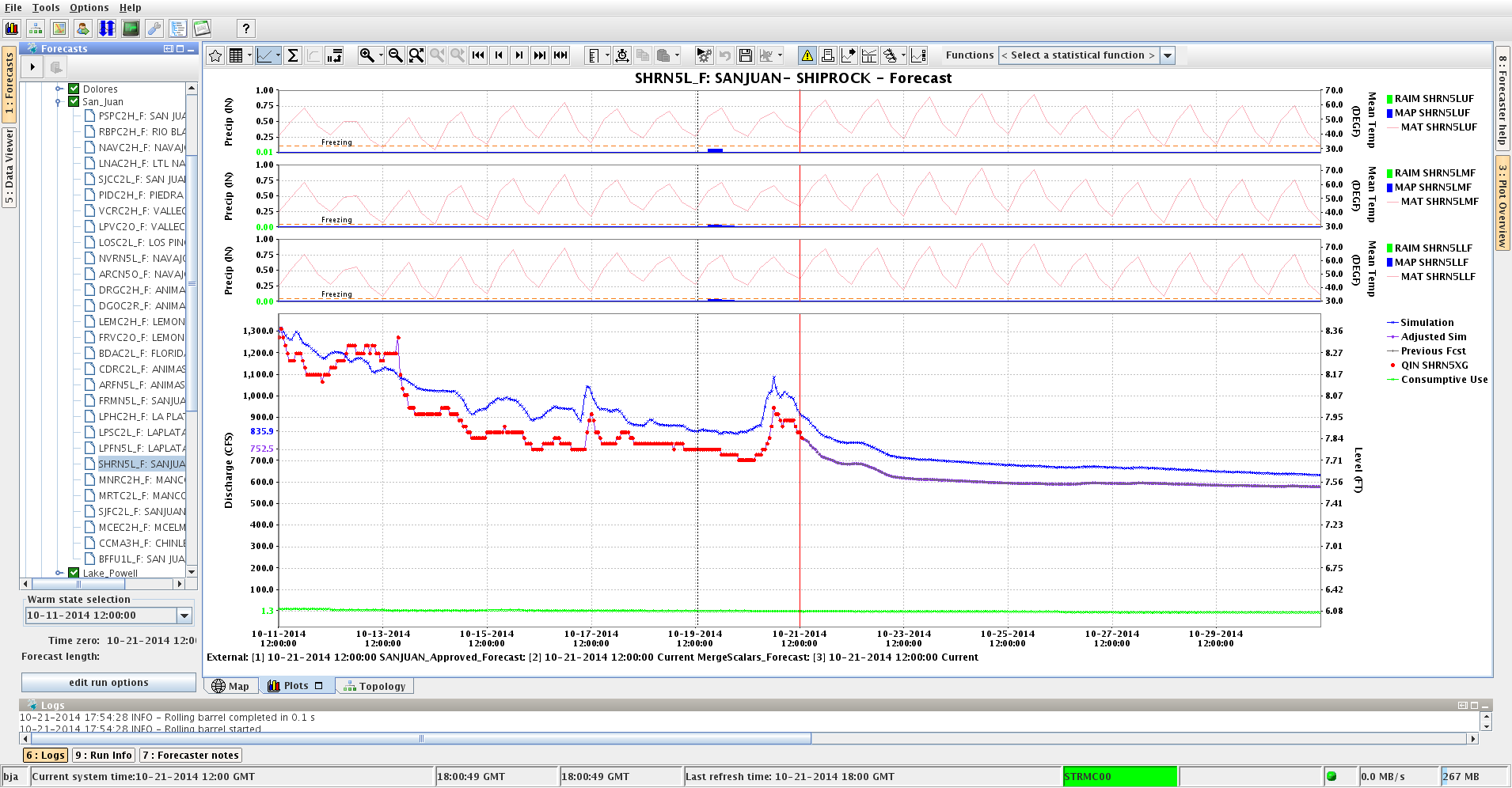 San Juan – Shiprock
Note shift application
Visited 10/9
New rating downloaded 10/14
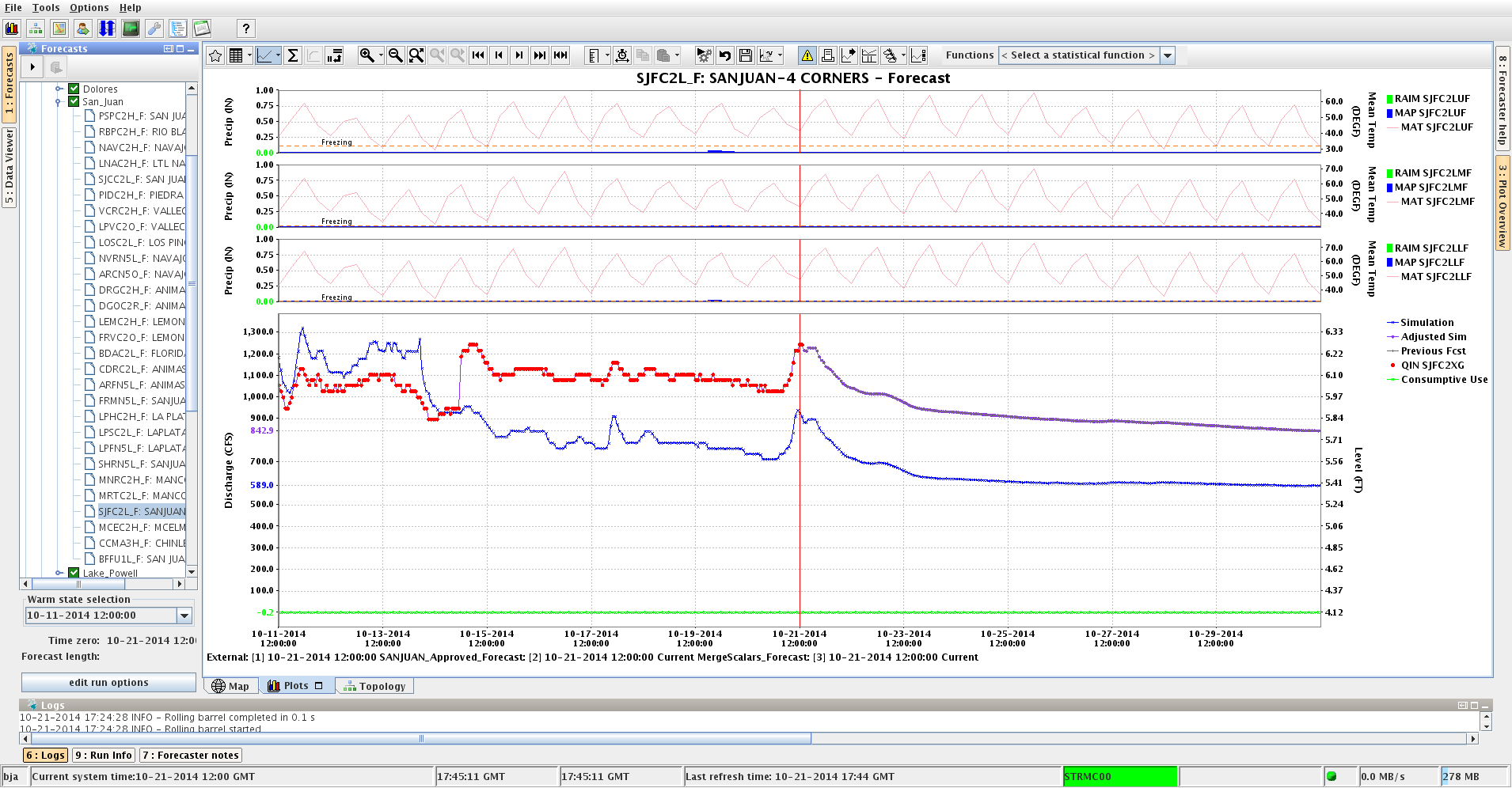 San Juan – Four Corners
Note shift application
Visited 10/9
New rating downloaded 10/15
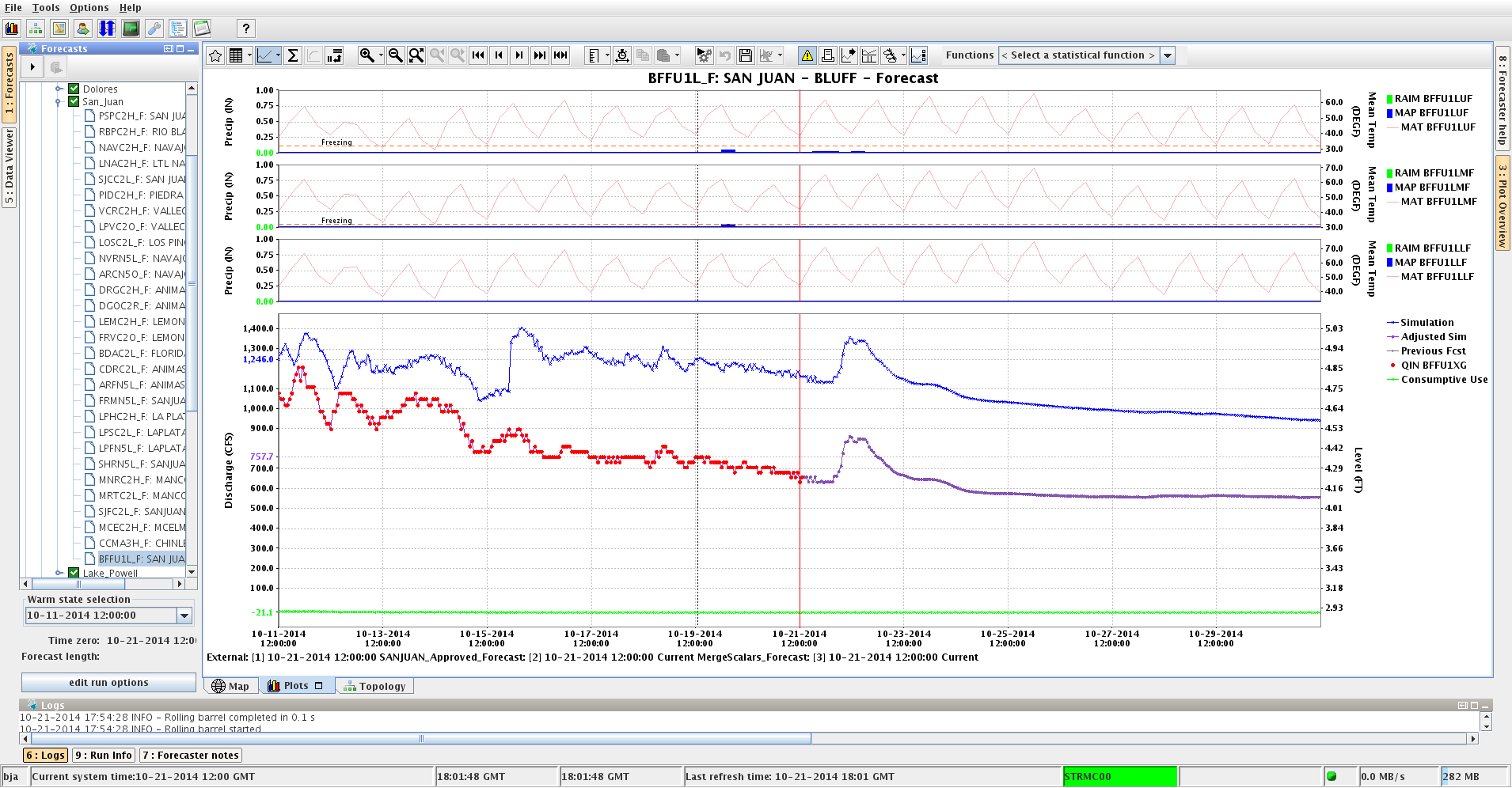 San Juan – Bluff, nr
Shift Impacts
Visited 10/1
New rating downloaded 10/1
*Again, these dates are from 2014.  The USGS has visited all these sites multiple times since then!
Missing Data
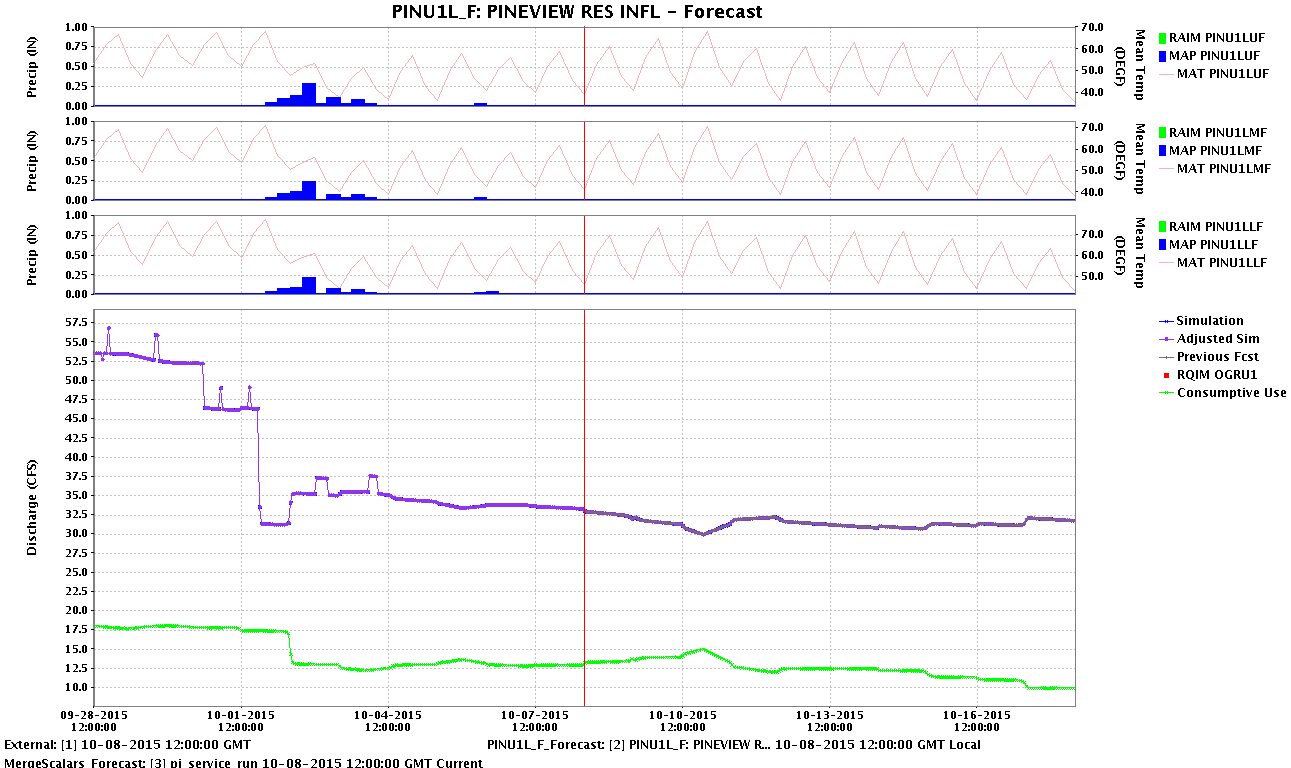 Model simulation
35 cfs
Modeled Unmeasured Depletion
10 cfs
Missing Data
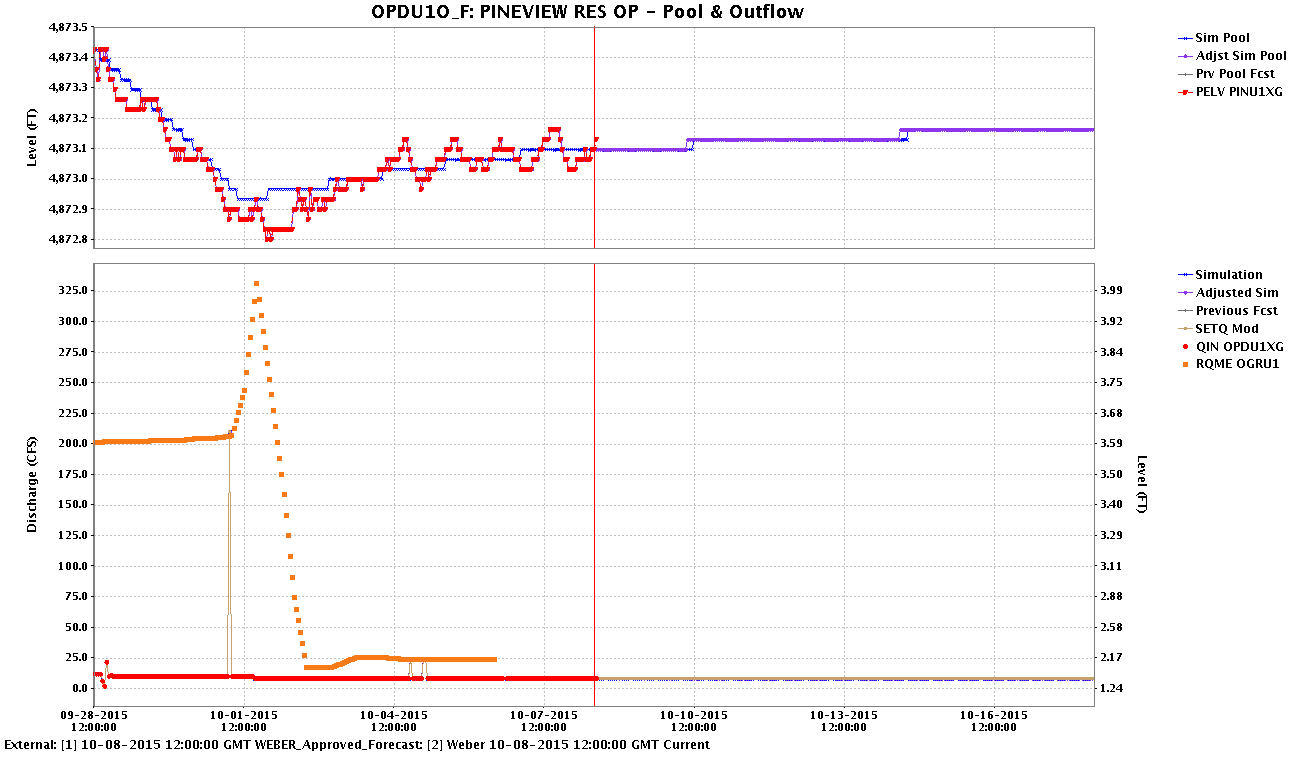 Observed Pool Elevation – This is how we know we’re close!
Reservoir Operations, as best as we know
Gage Density
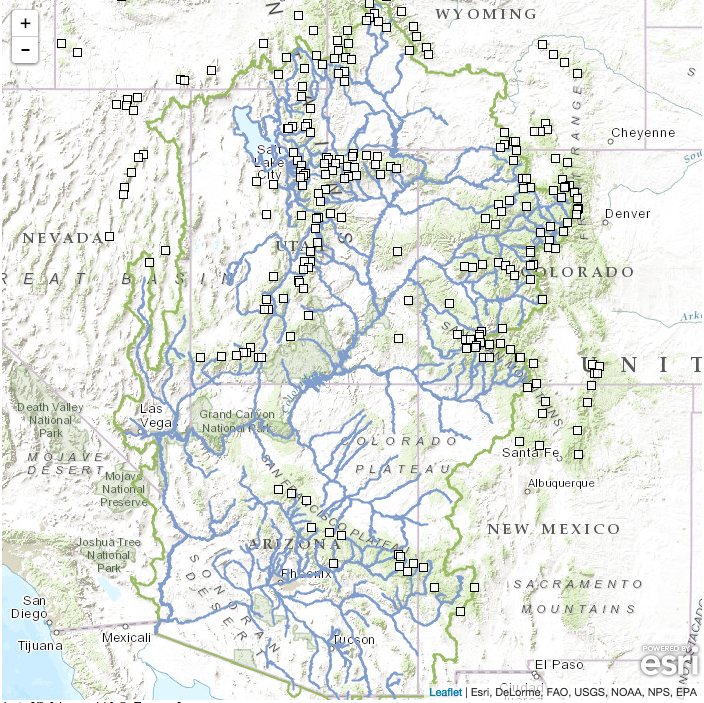 SNOTEL Network
Since it became available, has improved accuracy of forecasts
In some areas the gage density is better
All gages 
Gage Density
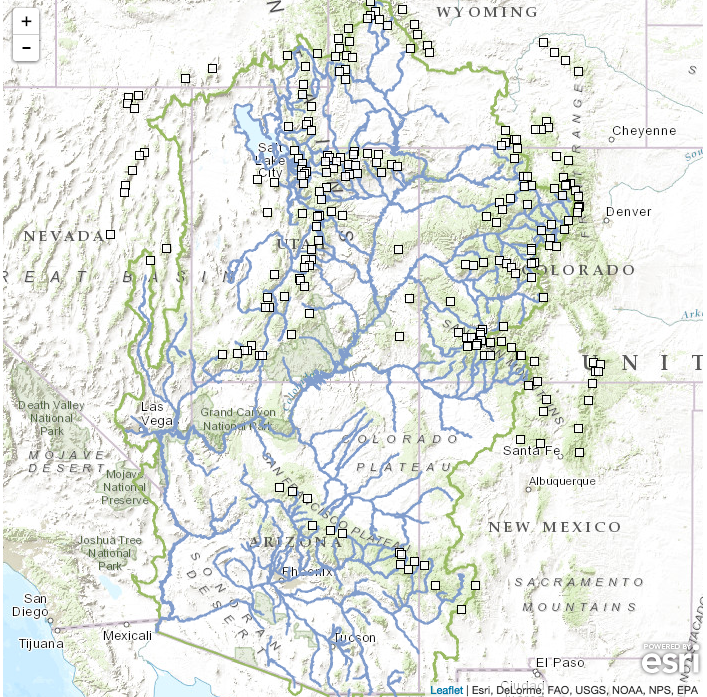 SNOTEL Network
Since it became available, has improved accuracy of forecasts
In some areas the gage density is better
All gages > 7,000 ft. 
Gage Density
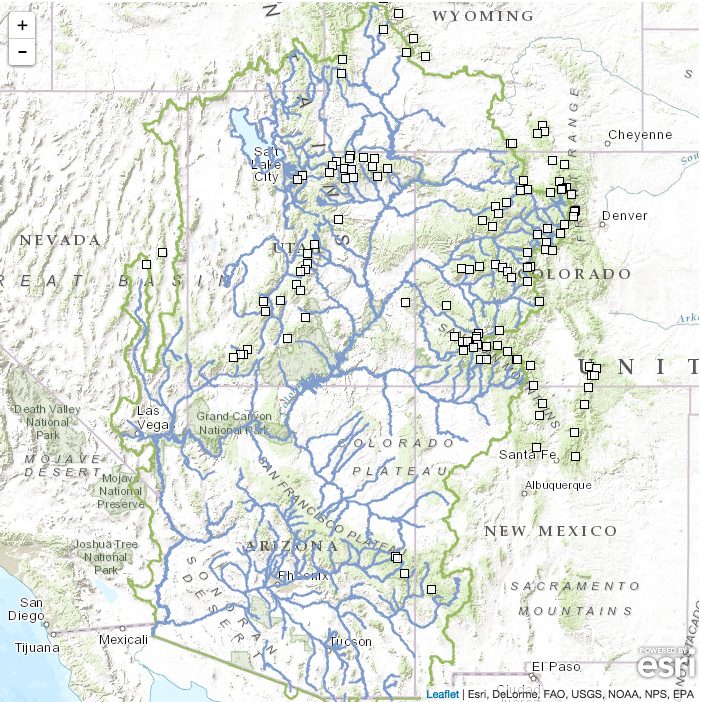 SNOTEL Network
Since it became available, has improved accuracy of forecasts
In some areas the gage density is better
All gages > 9,000 ft. 
Gage Density
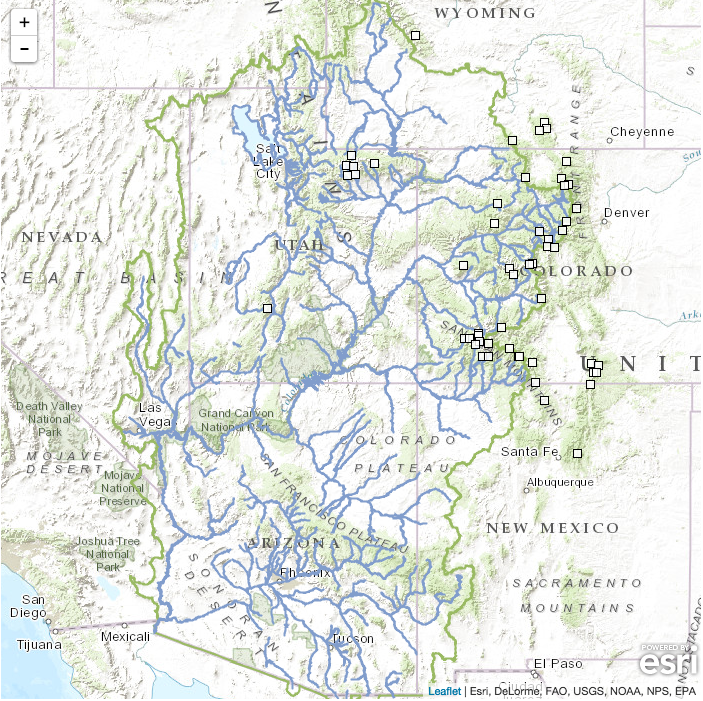 SNOTEL Network
Since it became available, has improved accuracy of forecasts
In some areas the gage density is better
All gages > 10,000 ft. 
DAILY_QC 24 HOUR PRECIPITATION ENDING 10/13/2014 12Z
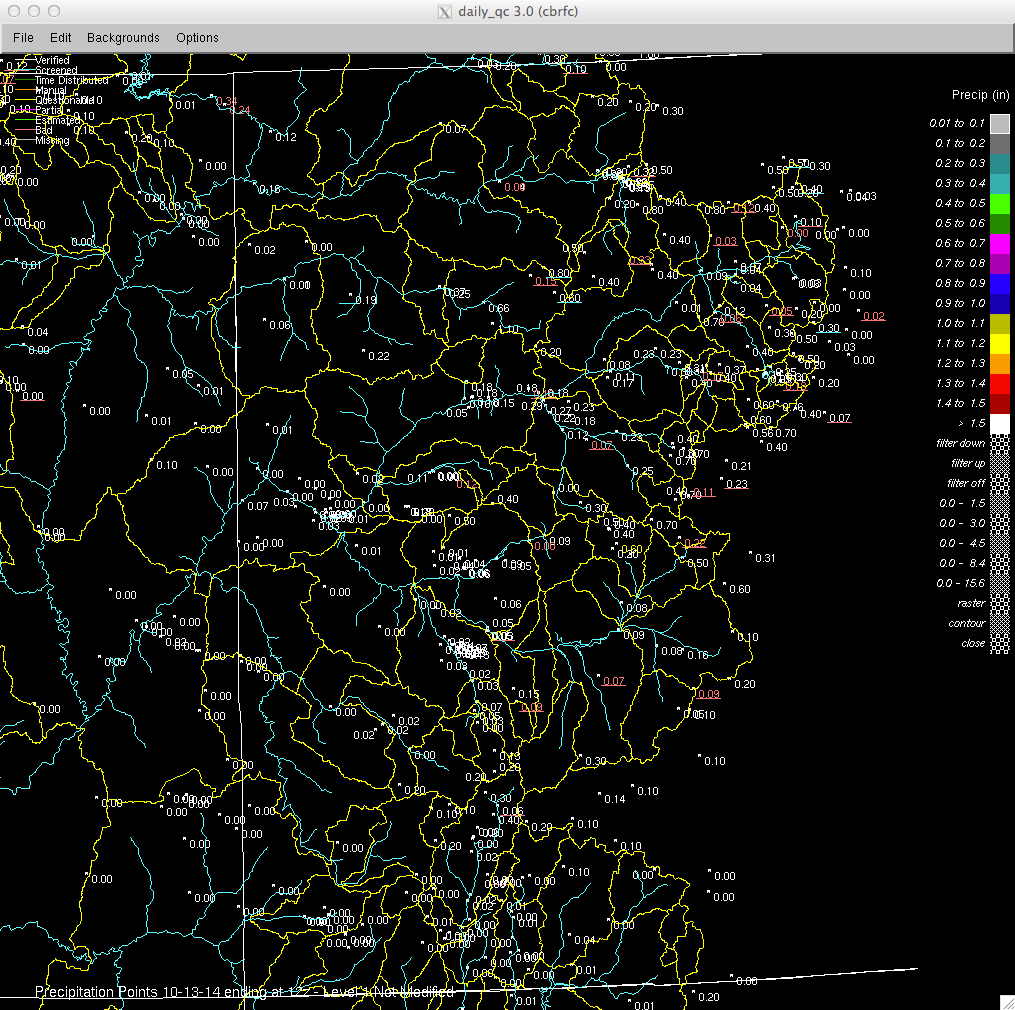 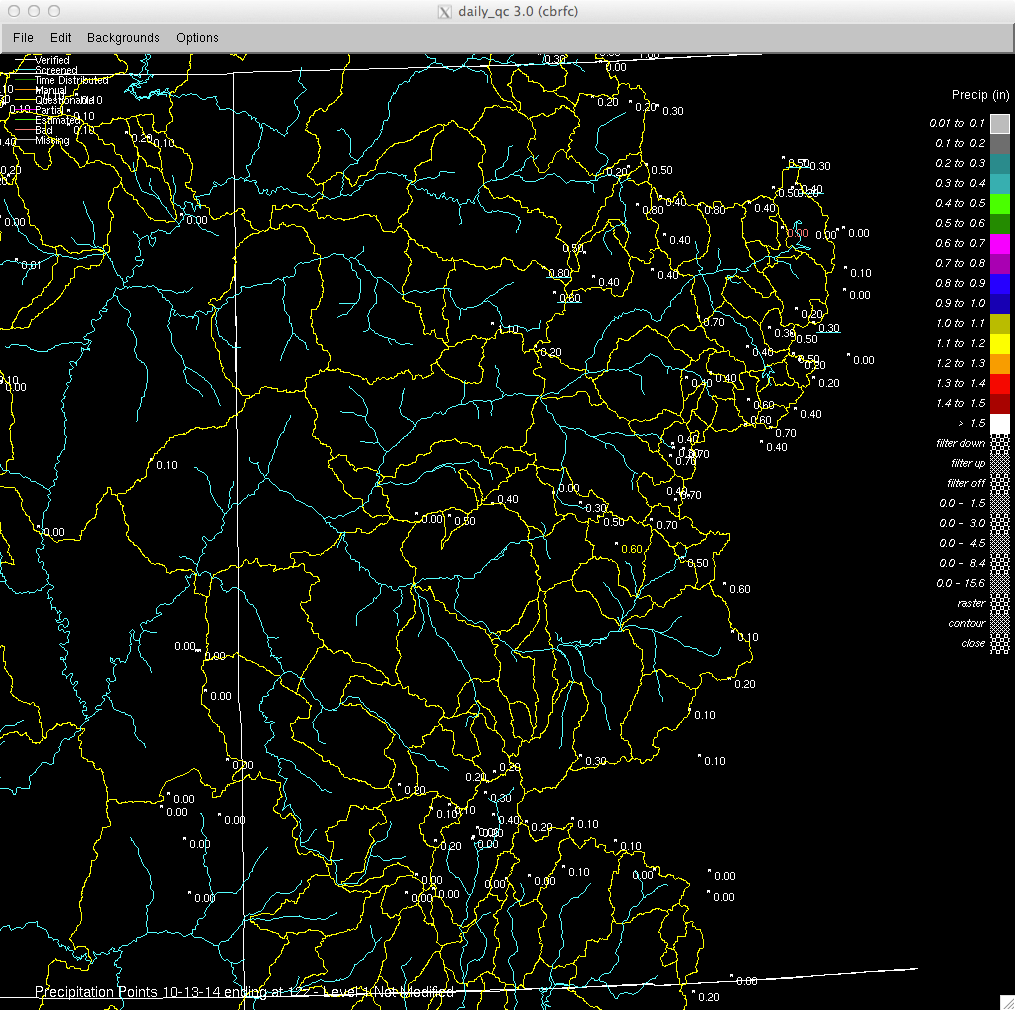 SNOTEL ONLY
ALL GAGES
DAILY_QC TEMPERATURE STATIONS
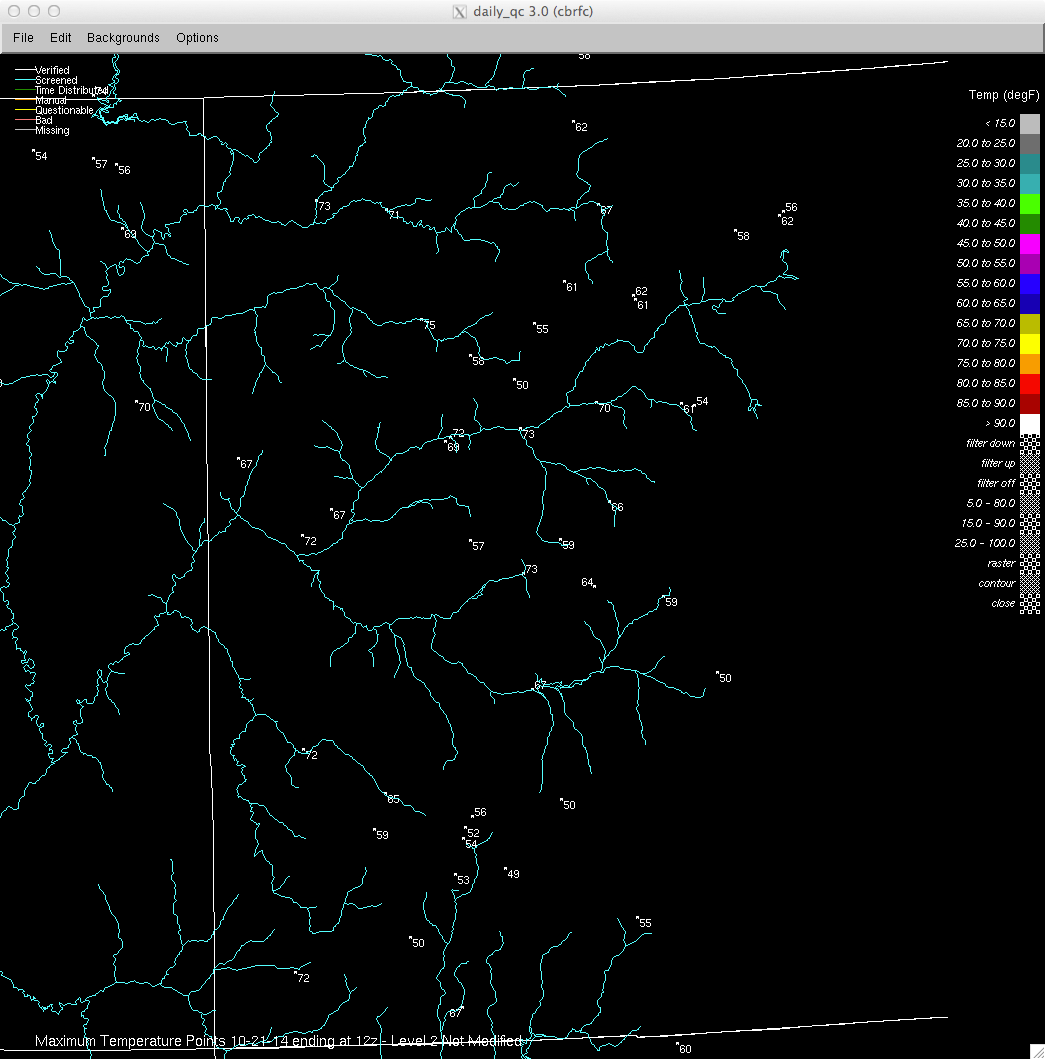 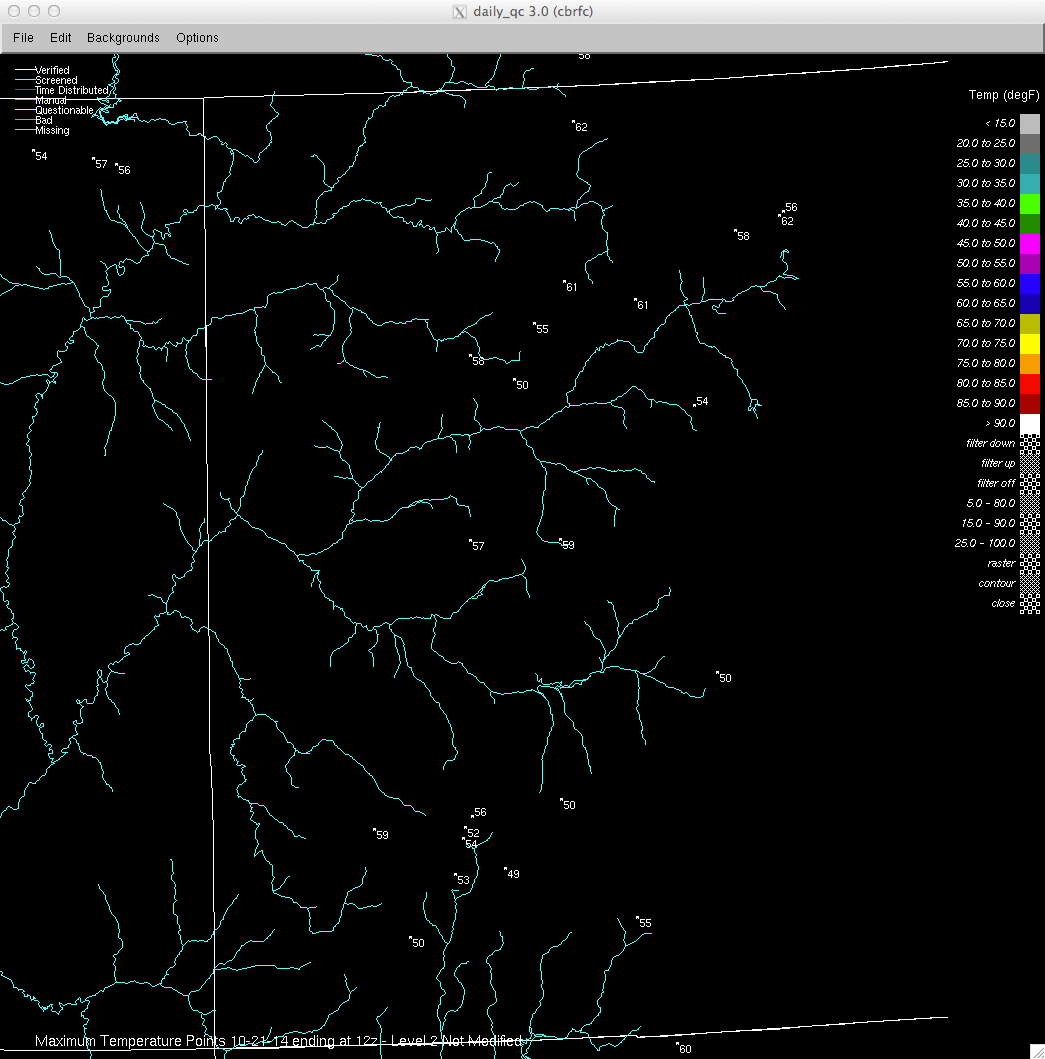 SNOTEL ONLY
ALL GAGES
SNOTEL Issues
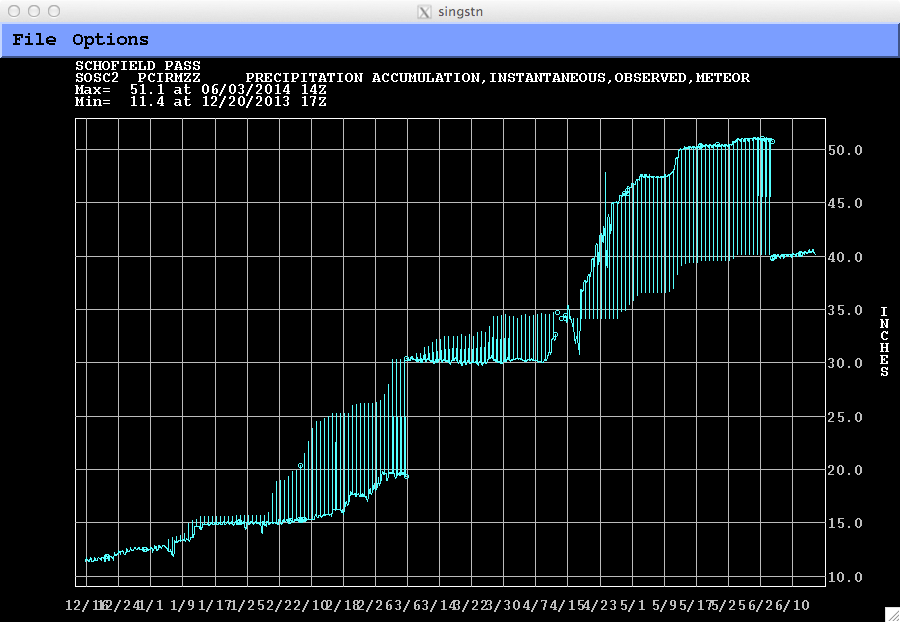 Bad precipitation readings (2014)
Columbine
Lake Irene
Tower
Schofield Pass
Bad pillow readings (2014)
Lily Pond
Changing conditions at the sites
Vail Mountain
Upper San Juan
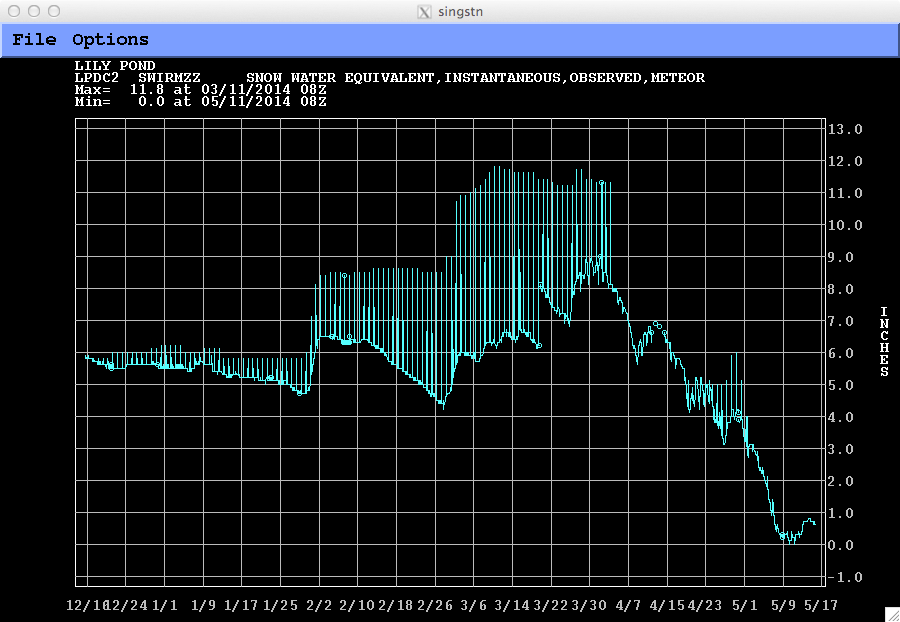 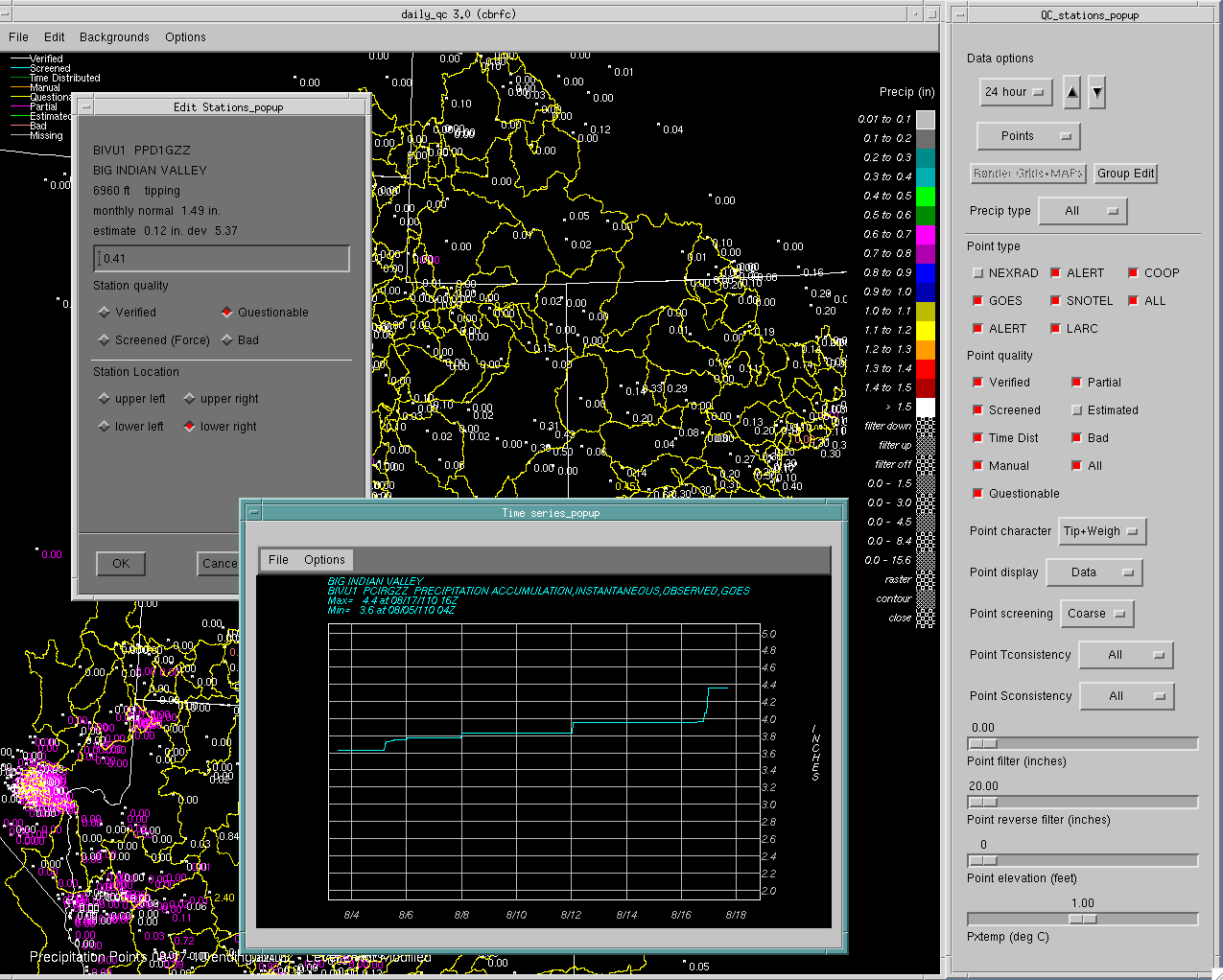 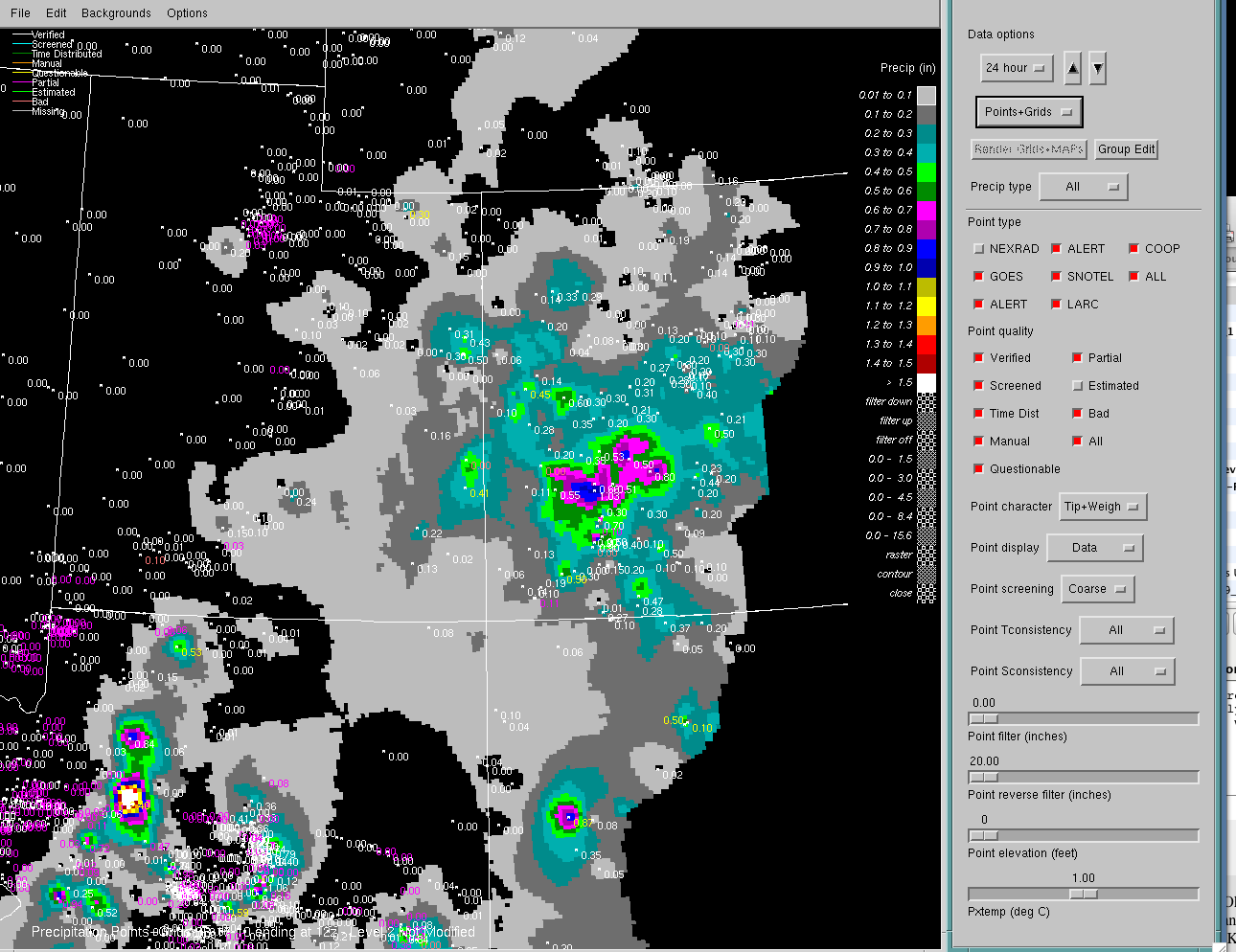 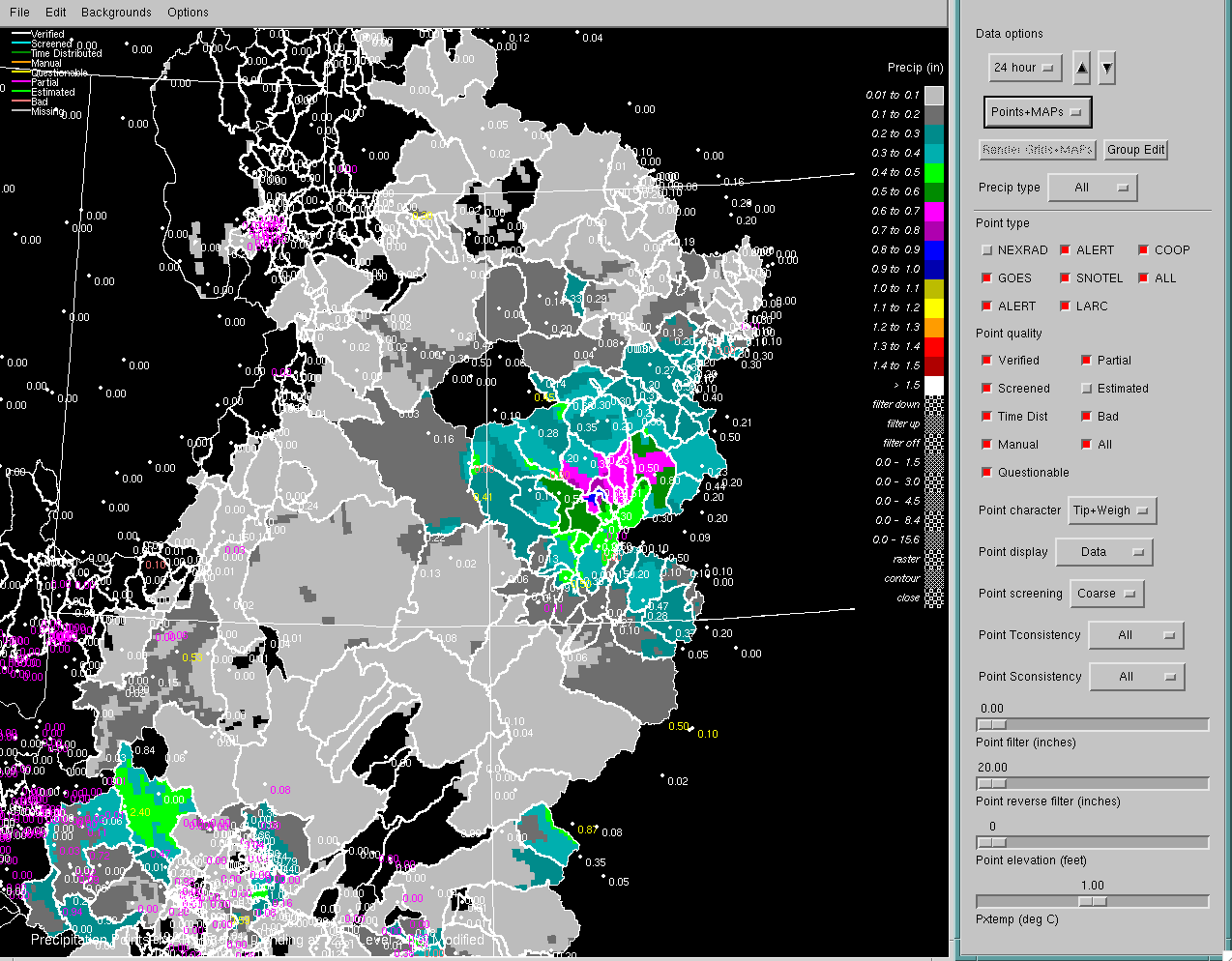 Quantitative Precipitation Estimate (QPE)
Combination of gage, radar, and satellite information
Coverage can vary based on season
Despite QA/QC process, incorrect data can slip through
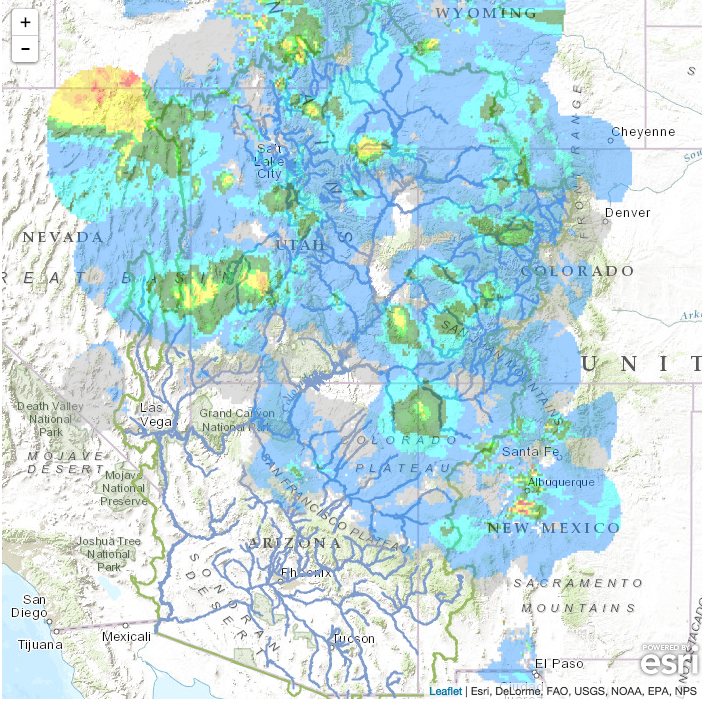 Quantitative Precipitation Estimates (QPE)
Gridded Precipitation Estimate
Rain Gage Measurement
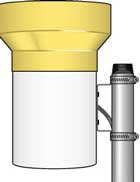 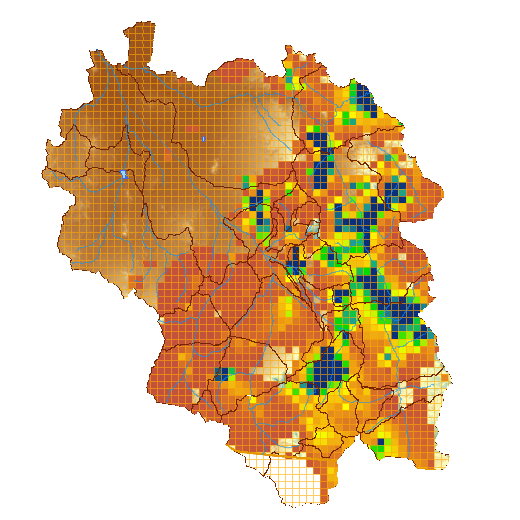 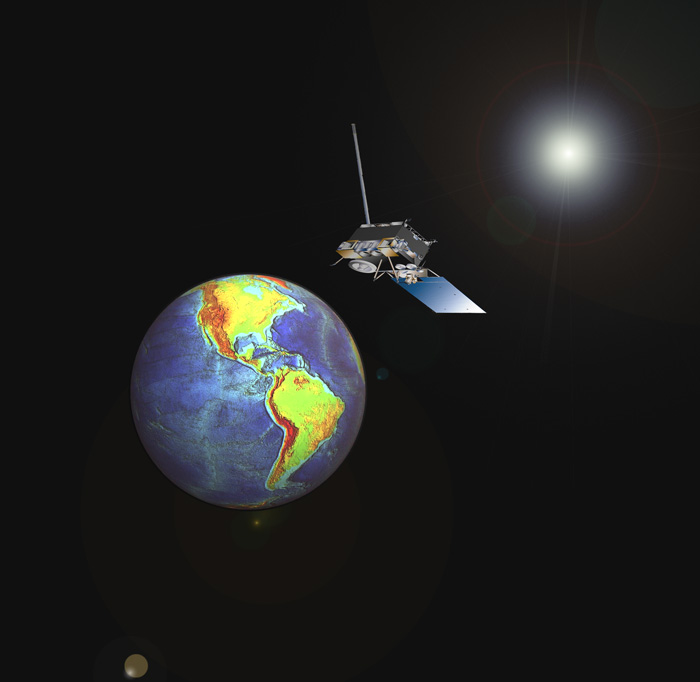 GOES Satellite Estimate
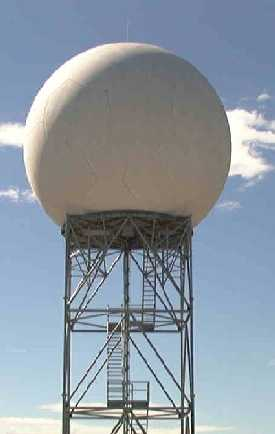 Radar Estimate
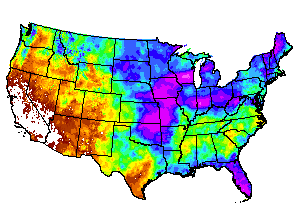 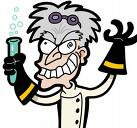 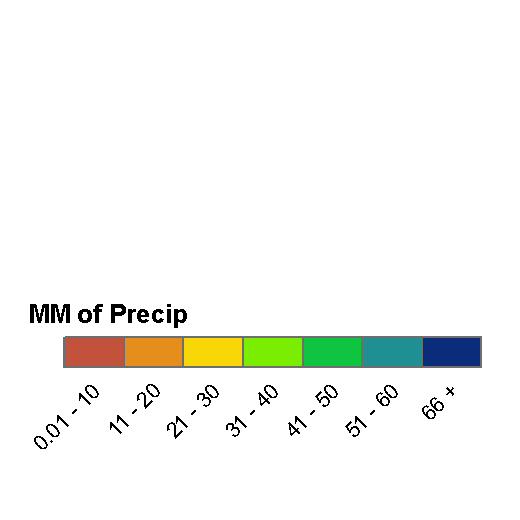 Climate patterns
Forecaster Analysis
Quantitative Precipitation/Temperature Forecast (QPF/QTF)
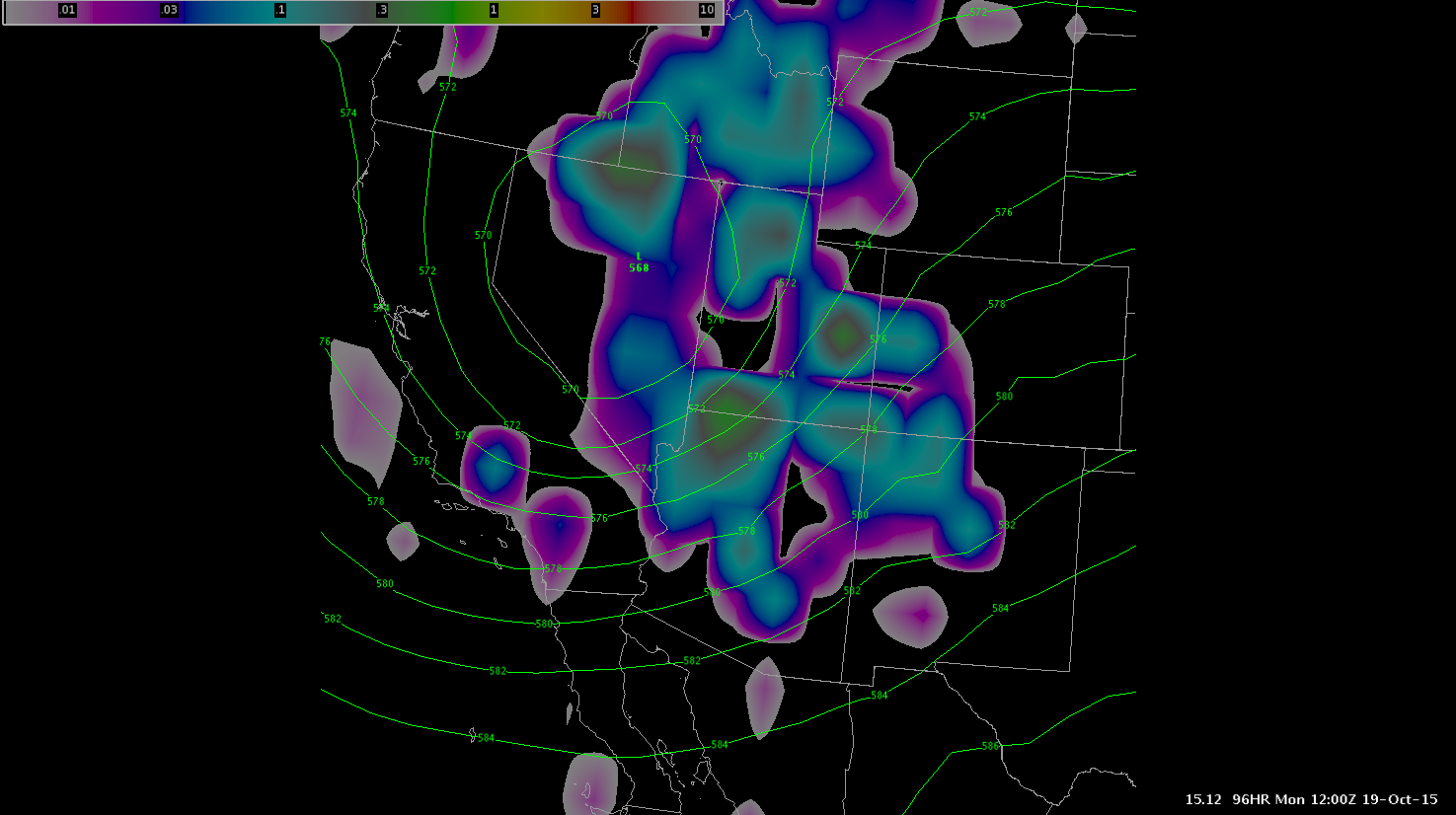 We use precipitation forecast out to 5 days
 We use temperature forecast out to 10 days
Convective storms are difficult for models to forecast
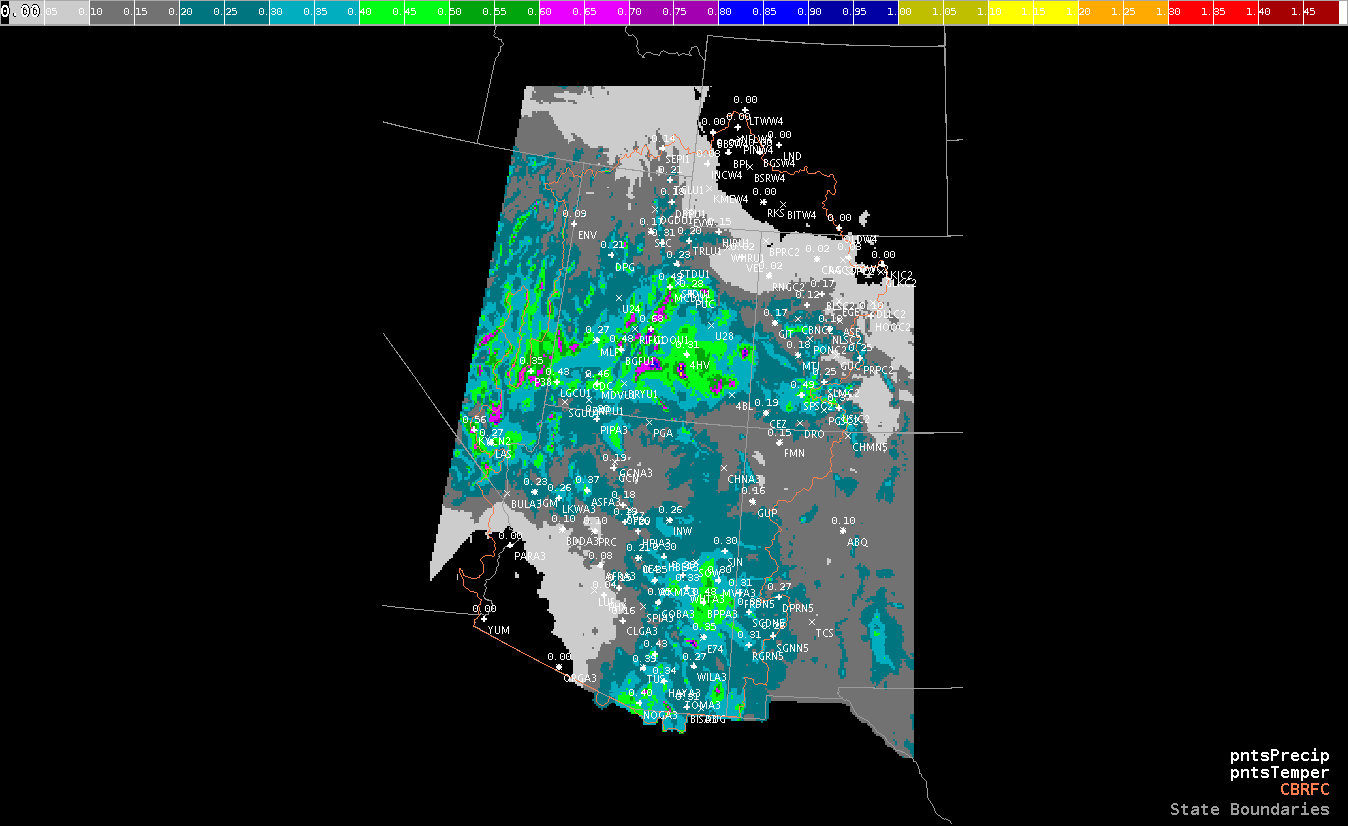 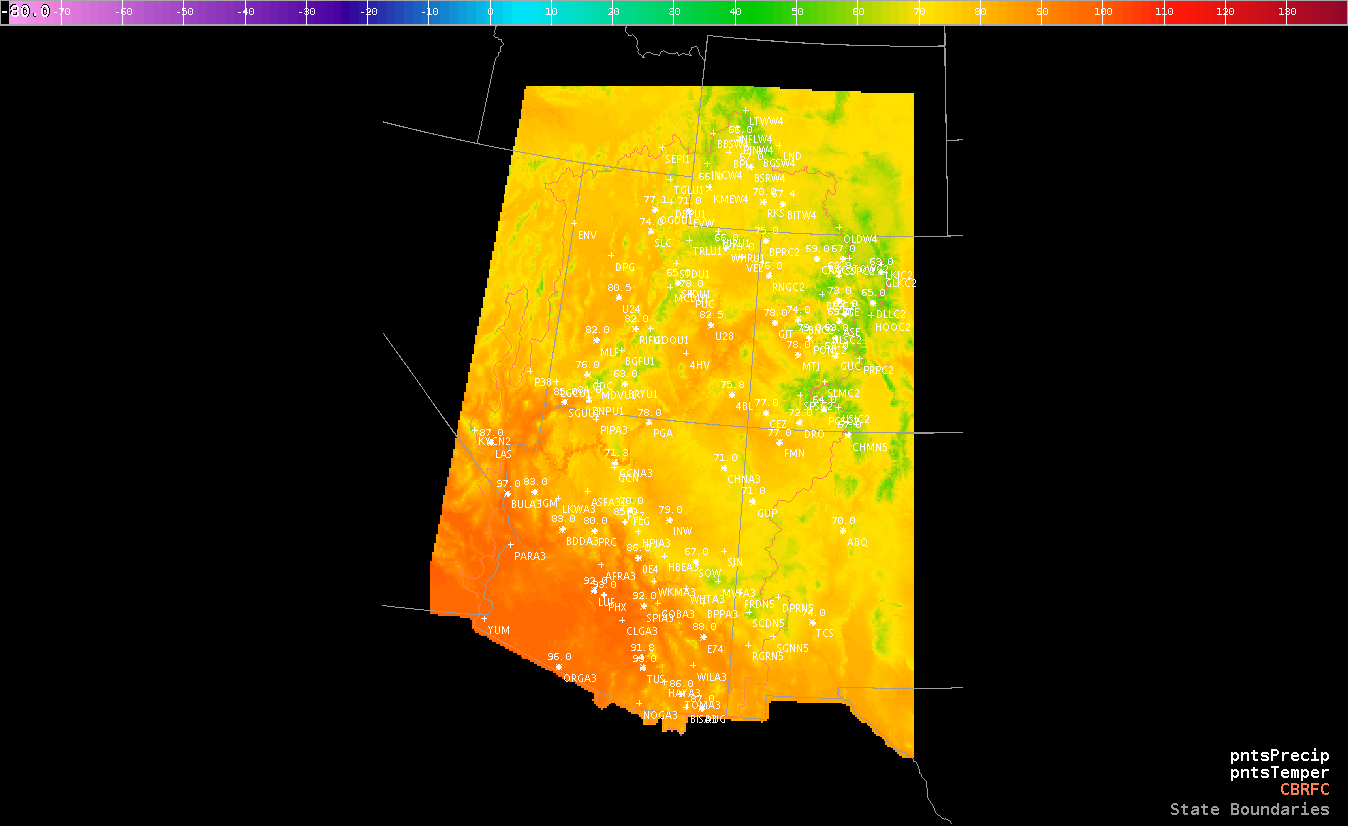 Unmeasured Depletions
Representative of water taken from the basin, but not gaged and/or reported
Function of temperature and irrigated acreage
An calculated value, not based on actual use that may be occurring
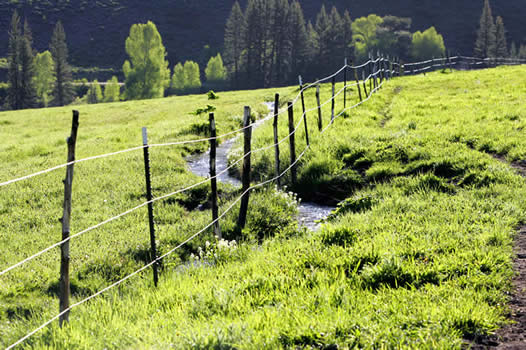 Hydrologic Model
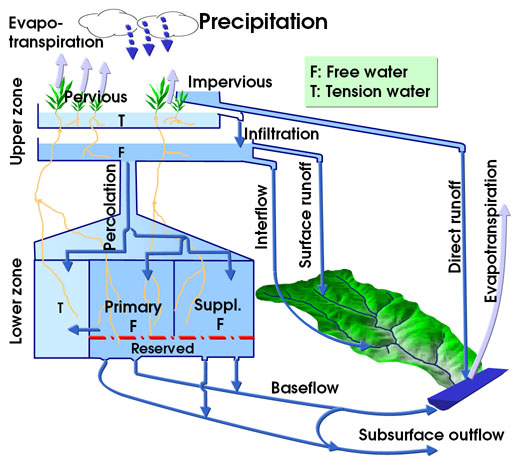 Current model is basically a temperature index model
Could we do better with a more physically based model?
A distributed model?
Could a different model utilize more and new data in a timely way?
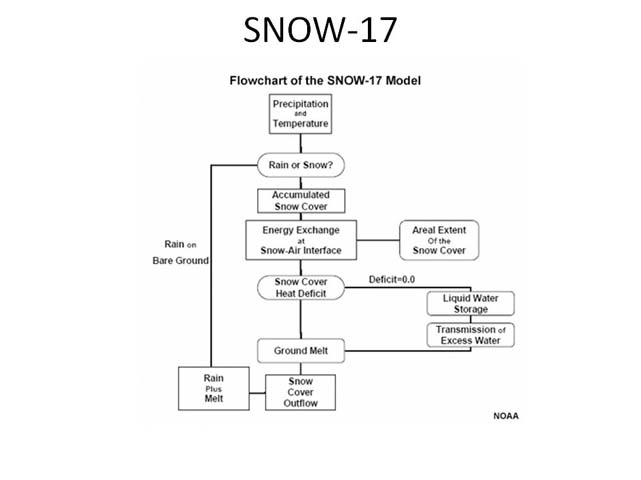 CBRFC Soil Moisture
Seasonal volumes are controlled by SWE and soil moisture
Do we have SWE right?
Mischaracterizing rain vs. snow events
Missed precipitation event
Do we have the soil moisture right?
Have we captured baseflow conditions accurately?
Has a storm event impacted soil state conditions?
Hydrologic Model
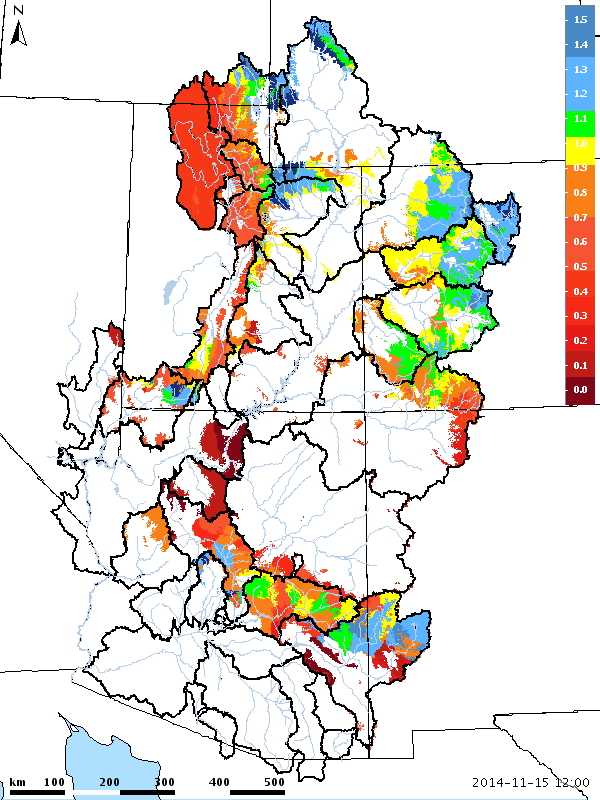 Initial Conditions can be a source of error
Data errors caused by gage malfunction or inaccuracy
Missing Data
Incorrect model states
Common errors
SWE too high/low, snow or rain?
Bad streamflow information
Inaccurate precip/temp 
Reservoir conditions
Diversions